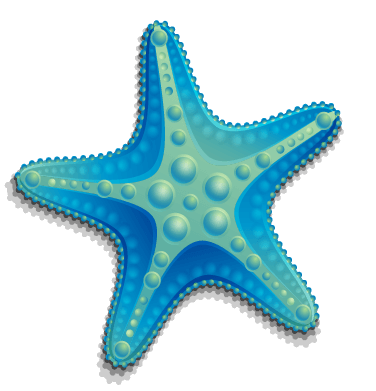 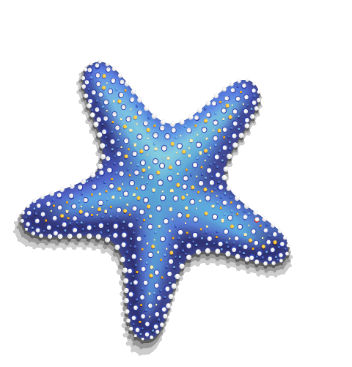 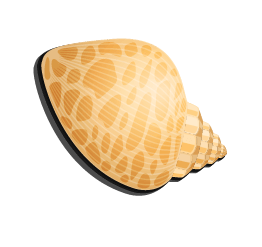 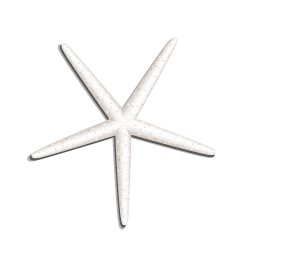 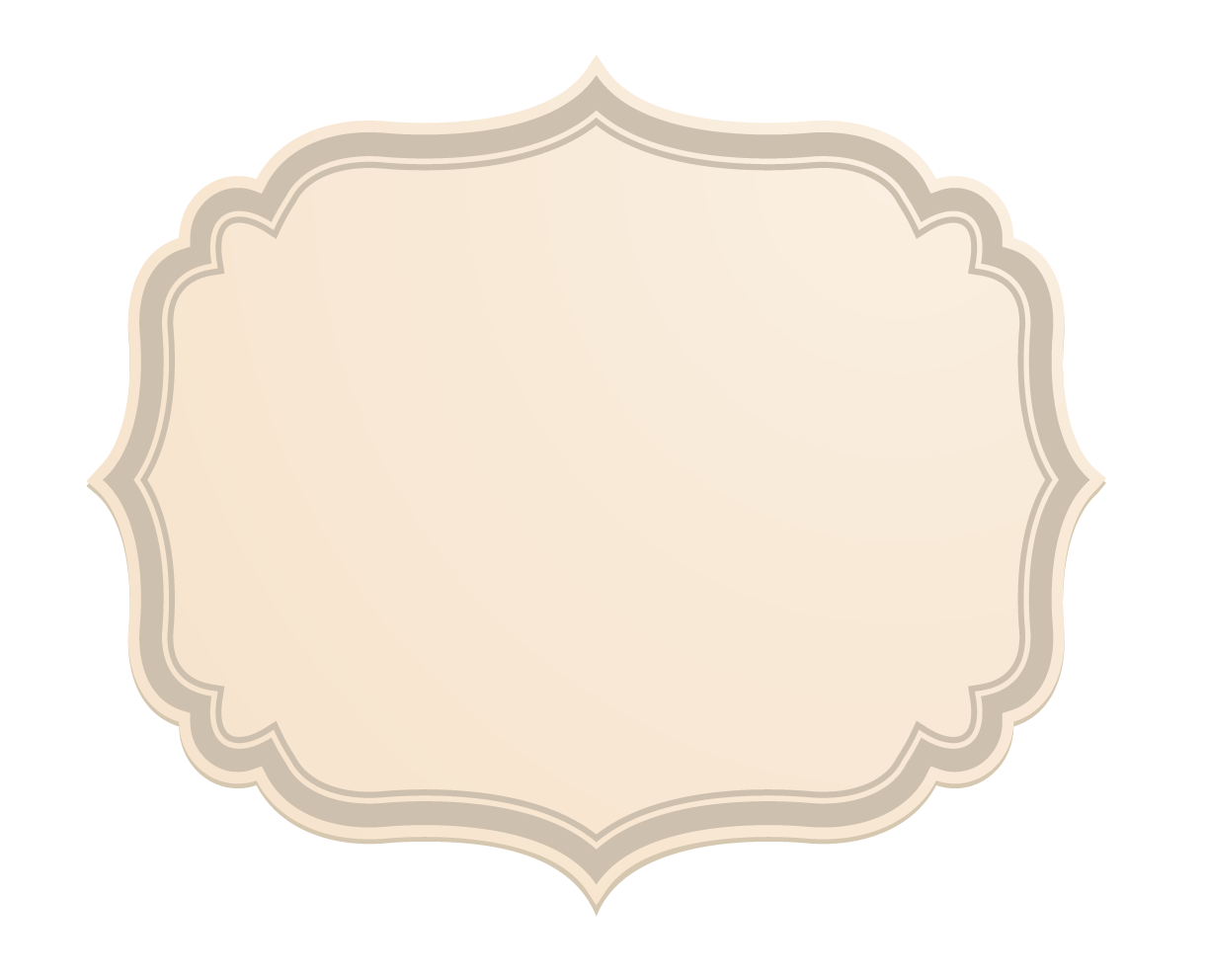 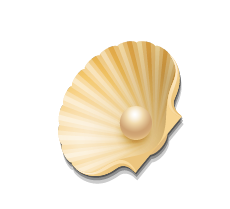 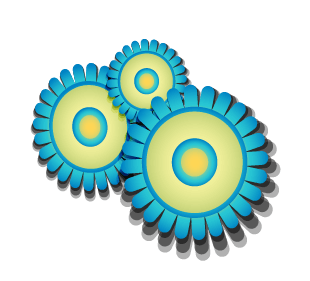 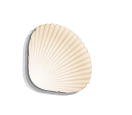 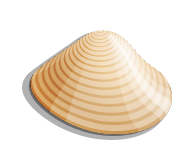 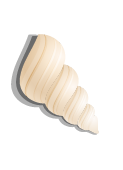 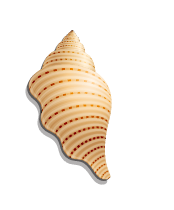 KHỞI ĐỘNG
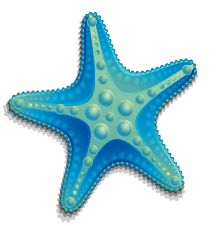 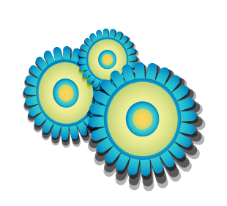 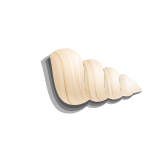 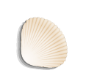 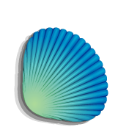 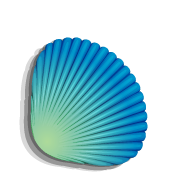 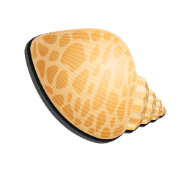 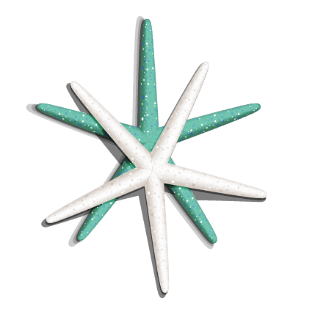 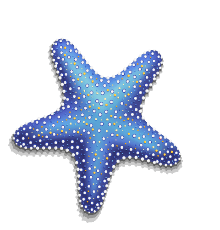 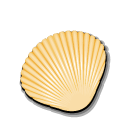 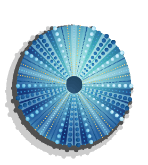 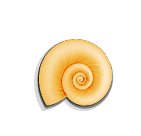 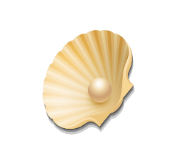 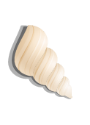 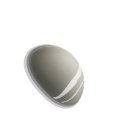 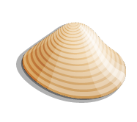 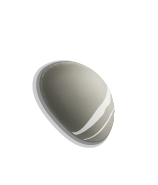 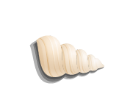 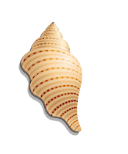 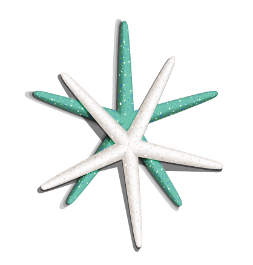 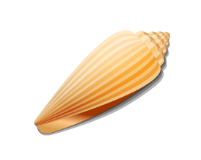 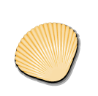 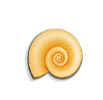 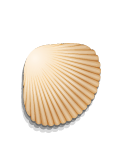 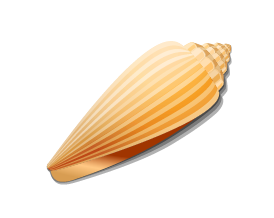 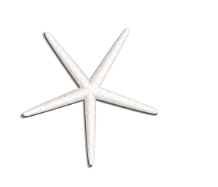 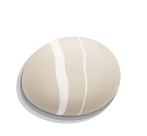 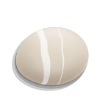 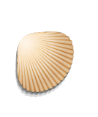 Theo dấu chân người lính
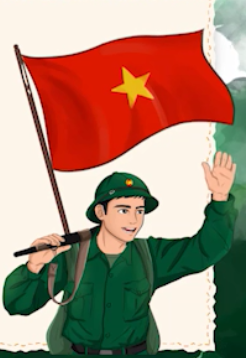 Mỗi hình ảnh và thông tin dưới đây là một chiến dịch được quân và dân ta thực hiện trong cuộc kháng chiến chống Pháp. Hãy quan sát hình ảnh, theo dõi các thông tin và cho biết đó là chiến dịch lịch sử nào?
Chiến dịch này đã phá tan cuộc tấn công mùa đông 1947 của giặc Pháp nhằm tiêu diệt căn cứ cách mạng Việt Bắc của ta.
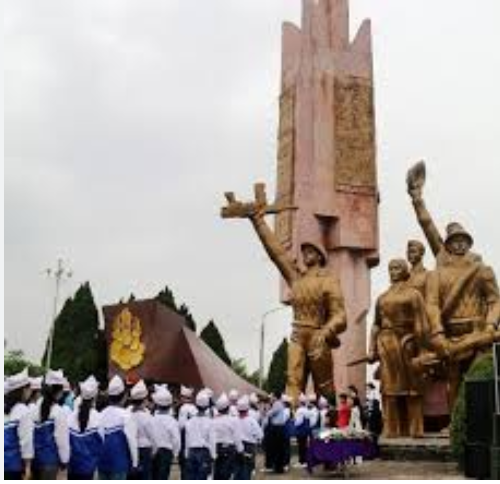 Chiến dịch là sự phối hợp của quân và dân Phú Thọ với bộ đội chủ lực cùng quân dân hai tỉnh Tuyên Quang,Vĩnh Phúc.
Nắng chói sông Lô hò ô tiếng hát
Chuyến phà dảo dạt bến nước Bình Ca...
CHIẾN DỊCH SÔNG LÔ (1947)
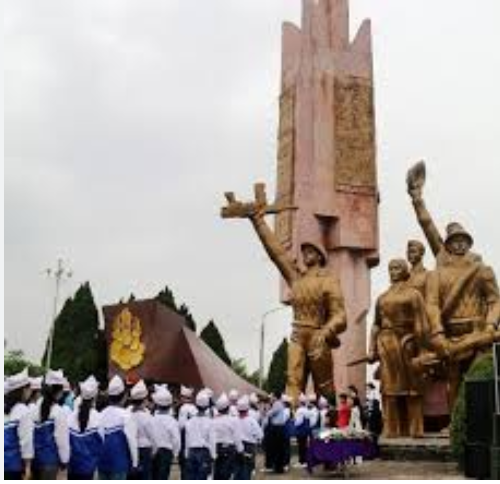 “Chiến thắng Đoan Hùng như một luồng gió mát thổi lan khắp Việt Bắc trong những ngày nóng bỏng nhất của cuộc chiến tranh... Chiến thắng Đoan Hùng mở đầu cho những chiến thắng oanh liệt của bộ đội chủ lục ta  trong chiến dịch Việt Bắc...”
( Đại tướng Võ Nguyên Giáp)
Chiến dịch được tổ chức với chủ trương: “Tránh chỗ mạnh, đánh chỗ yếu, tìm nơi sơ hở của địch mà đánh và hướng tiến công chiến dịch lên Tây Bắc.
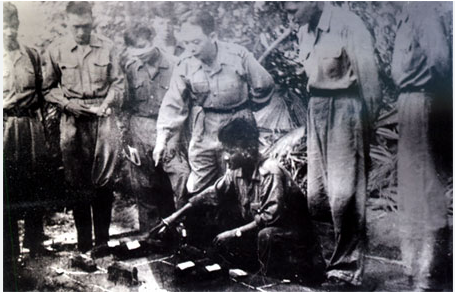 Chính thức được chia thành ba đợt tiến công, diễn ra vào thu đông 1952.
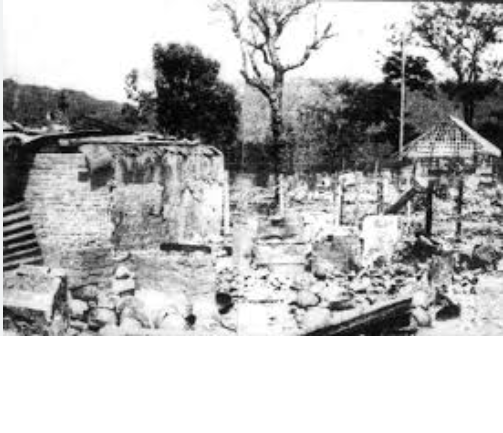 Chiến dịch giành thắng lợi đã mở rộng vùng giải phóng của ta, nối liền Tây Bắc với Việt Bắc và Thượng Lào.
CHIẾN DỊCH TÂY BẮC (1952)
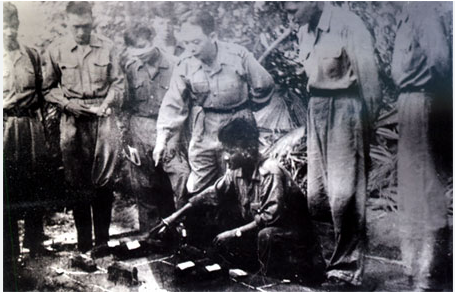 Thu đông 1952 là Thu Đông chiến thắng Tây Bắc. Nếu nhìn rộng ra toàn chiến trường Bắc Bộ thì đó là thắng lợi lớn của ta trên con đường tiếp tục giành thế chủ động..”
                        (Võ Nguyên Giáp)
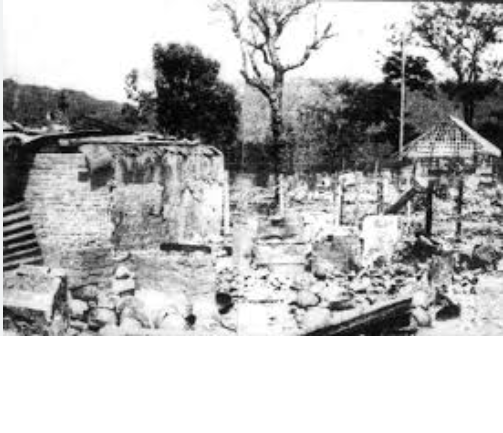 Đây là chiến thắng quân sự lớn nhất trong cuộc chiến tranh Đông Dương 1954 5195 tư của Việt Nam
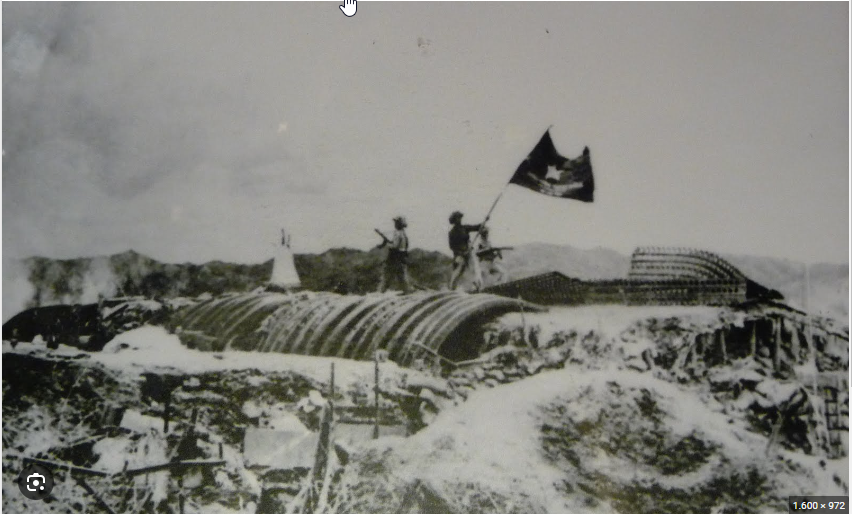 Với thắng lợi quyết định này, lực lượng Quân đội nhân dân Việt Nam do đại tướng Võ Nguyên Giáp chỉ huy đã buộc quân Pháp tại Điện Biên Phủ phải đầu hàng vào ngày 7-5-1954
“ Chín năm làm một Điện Biên
Nên vành hoa đỏ nên thiên sử vàng”
CHIẾN DỊCH ĐIỆN BIÊN PHỦ 1954
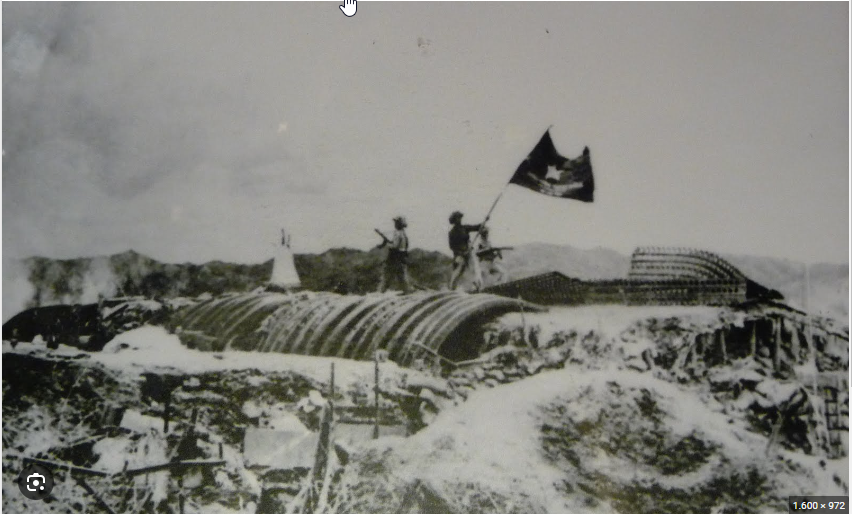 “Điện Biên Phủ như là một cái mốc chói lọi bằng vàng của lịch sử. Nó ghi rõ nơi chủ nghĩa thực dân lăn xuống dốc và tan rã, đồng thời, phong trào giải phóng dân tộc khắp thế giới đang lên cao đến thắng lợi hoàn toàn”
                         ( Chủ tịch Hồ Chí Minh)
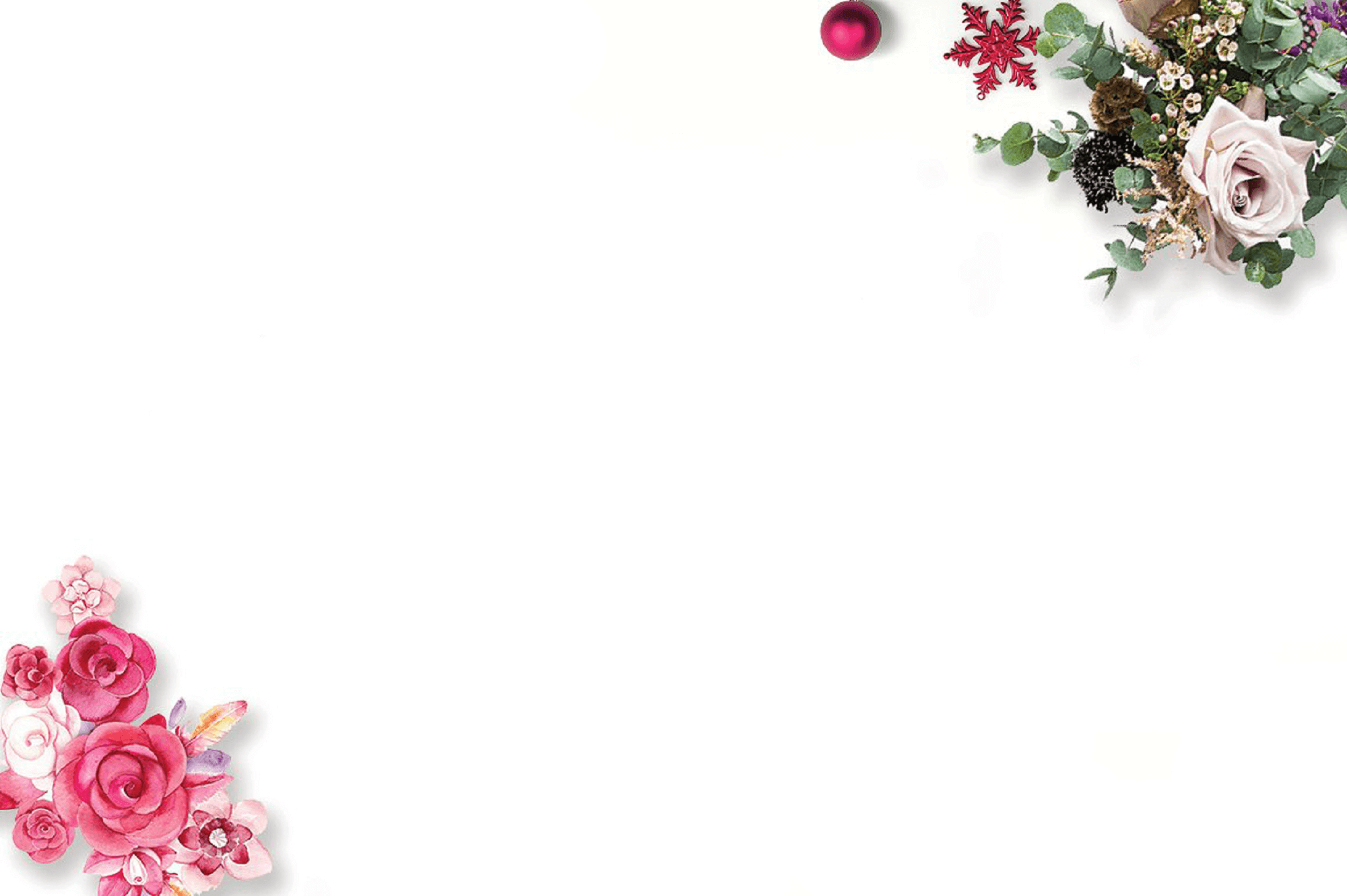 Tiết 8
TA ĐI TỚI
( Tố Hữu)
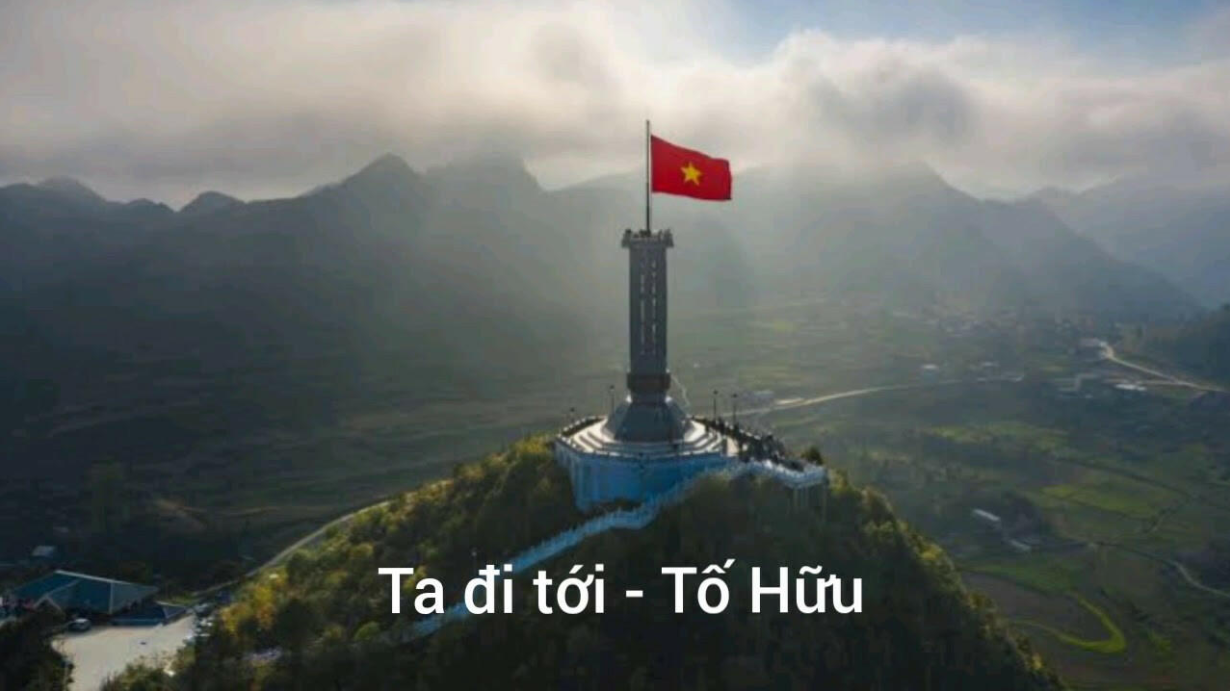 ĐỌC VĂN BẢN:   TA ĐI TỚI( TỐ HỮU)
Đọc – tìm hiểu chung.
  1. Đọc – Chú thích
[Speaker Notes: THU NGUYỄN 0368218377]
Chú ý khi đọc:
- Bài thơ tương đối dài, cảm xúc của nhà thơ có sự thay đổi giữa các phần. Vì vậy cần đọc thầm trước-> đọc thành tiếng ->đọc diễn cảm bài thơ
 - Giọng  chủ đạo: vui tươi, say sưa, náo nức
TA ĐI TỚI( TỐ HỮU)
Ai qua Phú ThọAi xuôi Trung HàAi về Hưng HoáAi xuống khu BaAi vào khu BốnĐường ta đó, tự do cuồn cuộnBốt đồn Tây đã cuốn sạch rồi!Sông Thao nao nức sóng dồiAi về Hà Nội thì xuôi cùng thuyền.
Ta đi giữa ban ngàyTrên đường cái, ung dung ta bước.Đường ta rộng thênh thang tám thướcĐường Bắc Sơn, Đình Cả, Thái NguyênĐường qua Tây Bắc, đường lên Điện BiênĐường cách mạng, dài theo kháng chiến...Đến hôm nay đường xuôi về biểnMới tinh khôi màu đất đỏ tươiĐẹp vô cùng, Tổ quốc ta ơi!Rừng cọ đồi chè, đồng xanh ngào ngạtNắng chói sông Lô, hò ô tiếng hátChuyến phà dào dạt bến nước Bình Ca...
[Speaker Notes: THU NGUYỄN (0368218377)]
TA ĐI TỚI( TỐ HỮU)
Đã tan tác những bóng thù hắc ámĐã sáng lại trời thu tháng TámTrên đường ta về lại Thủ đôCờ đỏ bay quanh tóc bạc Bác Hồ!
Ờ đã chín năm rồi đấy nhỉ!Kháng chiến ba ngàn ngày không nghỉBắp chân, đầu gối vẫn săn gân.Ngẩng đầu lên: trong sáng tuyệt trầnTháng Tám mùa thu xanh thắmMây nhởn nhơ bayHôm nay ngày đẹp lắm!Mây của ta, trời thắm của taNước Việt Nam Dân chủ cộng hoà!
[Speaker Notes: THU NGUYỄN (0368218377)]
TA ĐI TỚI( TỐ HỮU)
Ai đi Nam BộTiền Giang, Hậu GiangAi vô thành phốHồ Chí MinhRực rỡ tên vàng.Ai về thăm bưng biền Đồng ThápViệt Bắc miền Nam, mồ ma giặc PhápNơi chôn rau cắt rốn của ta!Ai đi Nam - Ngãi, Bình Phú, Khánh HoàAi vô Phan Rang, Phan ThiếtAi lên Tây Nguyên, Kông Tum, Đắc LắcKhu Năm dằng dặc khúc ruột miền TrungAi về với quê hương ta tha thiếtSông Hương, Bến Hải, Cửa Tùng...
Mẹ ơi, lau nước mắtLàng ta giặc chạy rồi!Tre làng ta lại mọcChuối vườn ta xanh chồiTrâu ta ra bãi ra đồiĐồng ta lại hát hơn mười năm xưa...Các em ơi, đã học chưa?Các anh dựng cho em trường mới nữa.Chúng nó chẳng còn mong dội lửaTrường của em đứng giữa đồi quangTiếng các em thánh thót quanh làng.
[Speaker Notes: THU NGUYỄN (0368218377)]
TA ĐI TỚI( TỐ HỮU)
Ta đã lớn lên rồi trong khói lửaChúng nó chẳng còn mong được nữaChặn bàn chân một dân tộc anh hùng.Những bàn chân từ than bụi, lầy bùnĐã bước dưới mặt trời cách mạng.Những bàn chân của Hóc Môn, Ba Tơ, Cao - LạngLừng lẫy Điện Biên, chấn động địa cầuNhững bàn chân đã vùng dậy đạp đầuLũ chúa đất xuống bùn đen vạn kiếp!
Ai vô đó, với đồng bào, đồng chíNói với Nửa - Việt Nam yêu quýRằng: Nước ta là của chúng taNước Việt Nam dân chủ cộng hoà!Chúng ta, con một cha, nhà một nócThịt với xương, tim óc dính liền.Dù ai nói ngả nói nghiêngLòng ta vẫn vững như kiềng ba chân.Dù ai rào giậu ngăn sânLòng ta vẫn giữ là dân Cụ Hồ!
[Speaker Notes: THU NGUYỄN (0368218377)]
TA ĐI TỚI ( TỐ HỮU)
Ta đi tới, không thể gì chia cắtMục Nam Quan đến bãi Cà MauTrời ta chỉ một trên đầuBắc Nam liền một biểnLòng ta không giới tuyếnLòng ta chung một cụ HồLòng ta chung một Thủ đôLòng ta chung một cơ đồ Việt Nam!
Ta đi tới, trên đường ta bước tiếp,Rắn như thép, vững như đồng.Đội ngũ ta trùng trùng điệp điệpCao như núi, dài như sôngChí ta lớn như biển Đông trước mặt!
[Speaker Notes: THU NGUYỄN (0368218377)]
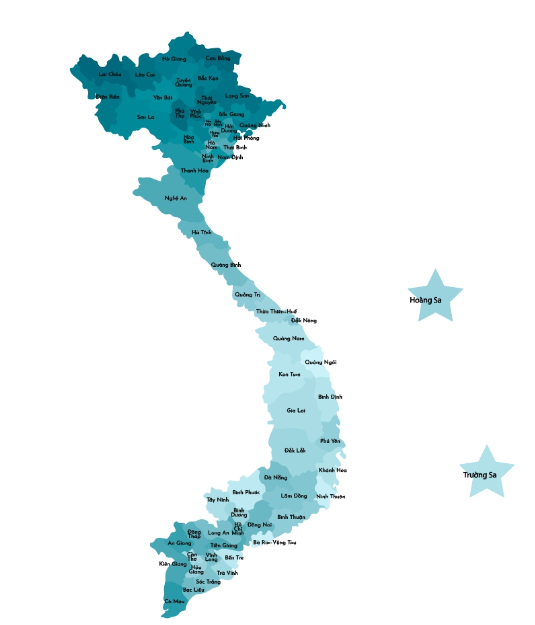 Sông Lô: phụ lưu tả ngạn của sông Hồng, chạy từ Trung Quốc sang các tỉnh Hà Giang,Tuyên Quang, Phú Thọ, Vĩnh Phúc của nước ta.
Bình Ca: bến nước Bình Ca, thuộc thôn Bình Ca, xã Vĩnh Lợi huyện Sơn Dương tỉnh Tuyên Quang đây là nơi diễn ra chiến thắng Bình Ca lịch sử năm 1947.
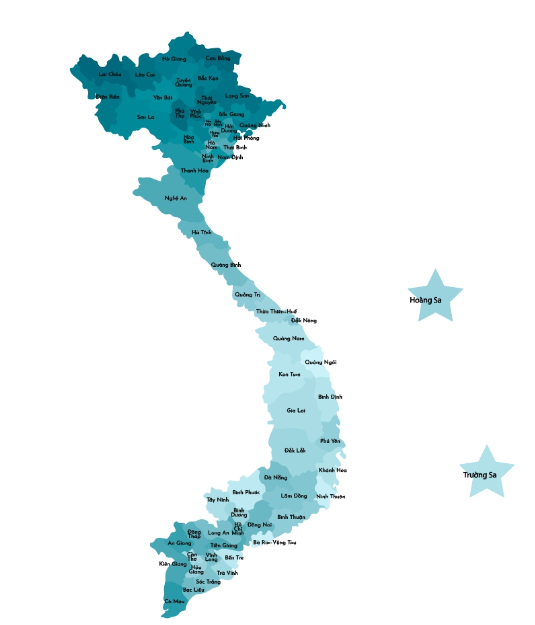 Sông Thao: đoạn sông Hồng tính từ biên giới Việt Trung cho tới trước khi hợp lưu với Sông Đà, bao gồm phần chảy qua các tỉnh Lào Cai, Yên Bái, Phú Thọ.
Khu bốn: khu vực thuộc Bắc Trung bộ, tương đương các tỉnh Thanh Hóa, Nghệ An, Hà Tĩnh, Quảng Bình, Quảng Trị, Thừa Thiên Huế.
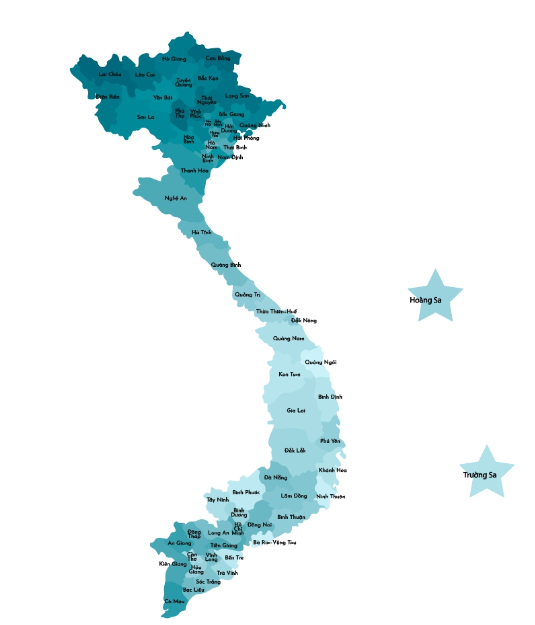 Bưng biền: vùng đầm lầy ngập nước ở miền Tây Nam Bộ, thường được dùng làm căn cứ trong thời kỳ kháng chiến chống thực dân Pháp và đế quốc Mỹ.
Nam- Ngãi, Bình- Phú: chỉ các tỉnh Quảng , Quảng Ngãi, Bình Định, Phú Yên